PHÉP CỘNG, PHÉP TRỪ
TRONG PHẠM VI 100
Chủ đề3
Bài 12
BẢNG CỘNG, BẢNG TRỪ
TRONG PHẠM VI 10  (TIẾT 1)
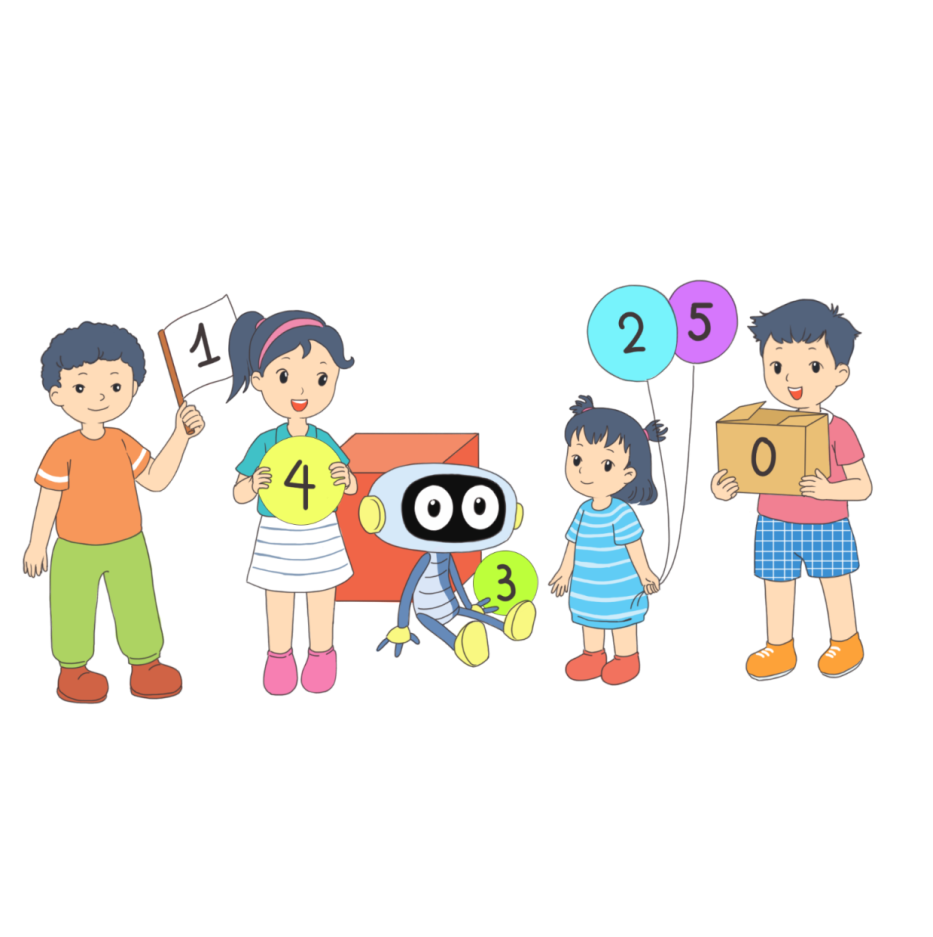 Sách Toán_trang 80
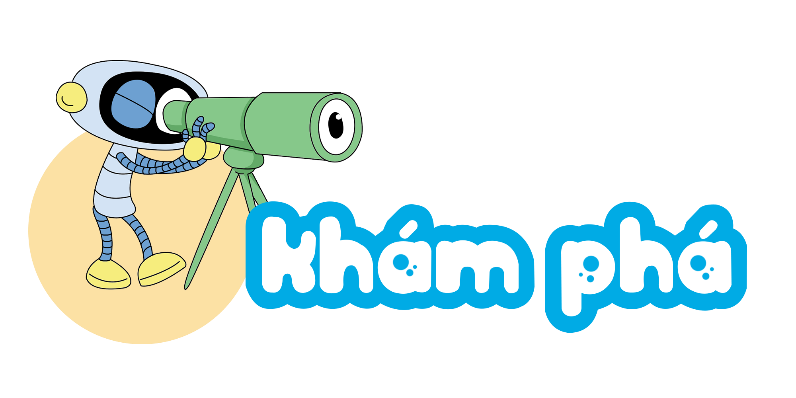 Bảng cộng
6 + 1 = 7
1 + 6 = 7
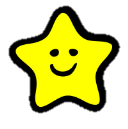 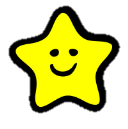 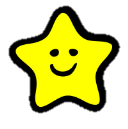 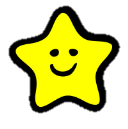 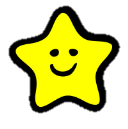 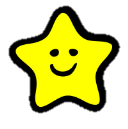 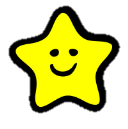 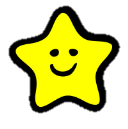 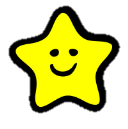 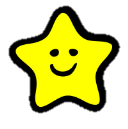 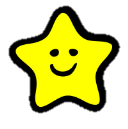 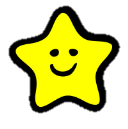 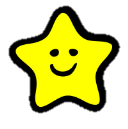 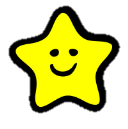 5 + 2 = 7
2 + 5 = 7
3 + 4 = 7
4 + 3 = 7
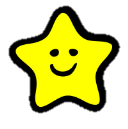 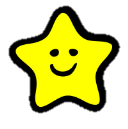 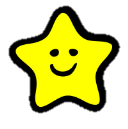 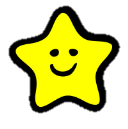 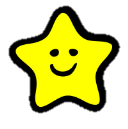 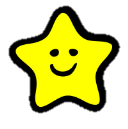 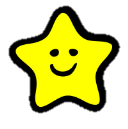 1 + 6 = 7
6 + 1 = 7
2 + 5 = 7
5 + 2 = 7
3 + 4 = 7
4 + 3 = 7
7
7
7
7
7
7
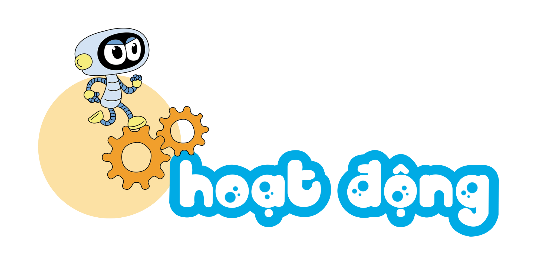 1
Số
10
10
10
10
10
10
10
10
10
1 + 9 = 10
2 + 8 = 10
3 + 7 = 10
4 + 6 = 10
5 + 5 = 10
6 + 4 = 10
7 + 3 = 10
8 + 2 = 10
9 + 1 = 10
10
10
10
10
10
10
10
10
10
2
Em hoàn thành bảng cộng.
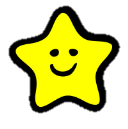 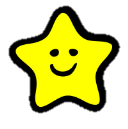 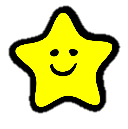 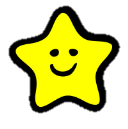 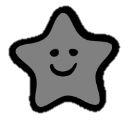 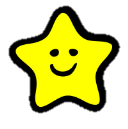 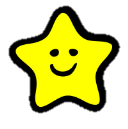 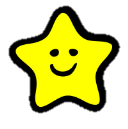 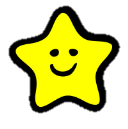 10
10
10
10
8
9
9
9
8
8
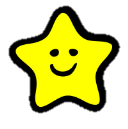 [Speaker Notes: Click vào ngôi sao để ra đáp án nhé]
1 + 1 = 2
1 + 2 = 3
1 + 3 = 4
1 + 4 = 5
1 + 5 = 5
1 + 6 = 7
1 + 7 = 8
1 + 8 = 9
  1 + 9 = 10
1
1
1
1
1
1
1
1
1
1 + 1 = 2
1 + 2 = 3
1 + 3 = 4
1 + 4 = 5
1 + 5 = 5
1 + 6 = 7
1 + 7 = 8
1 + 8 = 9
  1 + 9 = 10
1
2
3
4
5
6
7
8
9
1 + 1 = 2
1 + 2 = 3
1 + 3 = 4
1 + 4 = 5
1 + 5 = 6
1 + 6 = 7
1 + 7 = 8
1 + 8 = 9
  1 + 9 = 10
2
3
4
5
6
7
8
9
10
2 + 1 = 3
2 + 2 = 4
2 + 3 = 5
2 + 4 = 6
2 + 5 = 7
2 + 6 = 8
2 + 7 = 9
 2 + 8 = 10
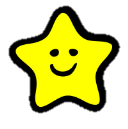 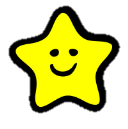 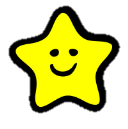 2
Em hoàn thành bảng cộng.
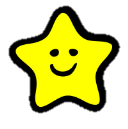 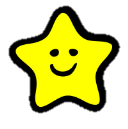 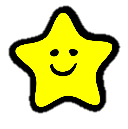 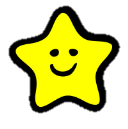 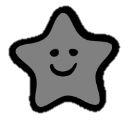 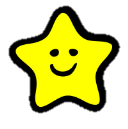 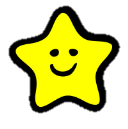 10
10
10
9
9
8
8
[Speaker Notes: Click vào ngôi sao để ra đáp án nhé]
3
Tìm cánh hoa cho mỗi chú ong.
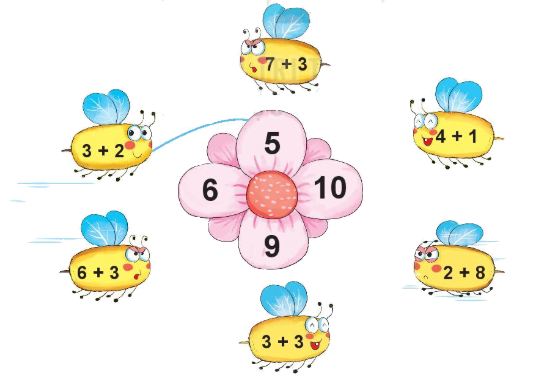